ROLUL STATULUI ÎN ASIGURAREA SECURITĂȚII INTERNAȚIONA
Autori: Bratu Alexandru, Pascal Adelina, Stoian Denis 
Conducător ştiinţific: Ilasciuc Andrei, lector
Cuprins
INTRODUCERE 
 
1.Statul ca obiect al securităţii internaţionale
 
2.Complexitatea relaţiilor naţiune – stat şi stat– naţiune
 
3.Principiile dreptului internațional de Securitate 

4.Statul şi atribuţiile sale 

5.Tangibilitatea instituţiilor statale și factorii de influenţă asupra securităţii statale 
 
CONCLUZII 
BIBLIOGRAFIE
Introducere
Baza problemelor de securitate a fost întotdeauna un sistem de viziuni asupra lumii, care joacă un rol important în determinarea obiectivelor, direcțiilor și sarcinilor de "interes național" și "securitate națională". Aceste fenomene primesc descrieri și evaluări diferite în lucrările oamenilor de știință care aderă la diferite poziții ale viziunii asupra lumii. În consecință, luarea în considerare a opiniilor autorilor cu privire la problemele existenței omenirii va ajuta în majoritatea cazurilor să explice diferite interpretări ale evenimentelor și o gamă largă de rețete pentru rezolvarea problemelor dezvoltate pe baza analizei aceluiași material faptic. Abordările cercetării de securitate care există astăzi luminează același fenomen, dar fiecare din unghiul său propriu și sunt capabile să rezolve problemele numai ale unui anumit spectru al sferei de securitate. Esența securității se manifestă în diferite forme, cum ar fi proiecțiile unui obiect într-un sistem de coordonate tridimensional. Compararea proiecțiilor de securitate existente, analiza cunoștințelor despre securitate ne permit să înțelegem esența acesteia, precum și să ajutăm la descrierea conținutului și a formelor de securitate și la identificarea modelelor comune în acest domeniu. În prezent, cel mai detaliat studiu teoretic și metodologic al diferitelor aspecte ale studiului statului ca obiect al securității conține o abordare bazată pe categoriile de "interes național" și "securitate națională".
Membrii comunității mondiale, în numele securității comune, pe de o parte, caută o organizare rezonabilă, optimă și corectă a comunității mondiale și, pe de altă parte, o variantă corectă și acceptabilă a sistemului de securitate colectivă pentru toți. Conform teoriei luării deciziilor în cooperare, există două abordări pentru compararea și alegerea pe baza lor a unei opțiuni complete, consecvente și acceptabile pentru toți membrii săi - egalitariste și utilitare. Membrii comunității internaționale, în conformitate cu Carta ONU, se angajează să adere la o abordare egalitară pentru asigurarea securității internaționale. Cu toate acestea, statele de conducere cred adesea că un nivel mai ridicat al propriei securități va asigura un nivel acceptabil de securitate internațională și securitatea altor membri ai comunității mondiale. Într-o lume interdependentă, este din ce în ce mai dificil să găsești un echilibru acceptabil între securitate și libertate, stabilitate și dezvoltare, deschidere către lume și păstrarea identității cuiva. Apar o serie de dileme, principala fiind dilema "securitate-democrație".
Statul ca obiect al securităţii internaţionale
Poate fi rezolvată în două moduri - dorința de a - și sacrifica identitatea de dragul procedurilor democratice sau invers-dorința de a le sacrifica în numele securității. Evenimentele din 1917 și sfârșitul anilor 80-începutul anilor 90, care au avut loc ca urmare a schimbării priorităților de către Rusia/URSS, oferă hrană bogată pentru astfel de reflecții și generalizări. Întrucât libertatea vorbește în favoarea unei abordări utilitare, iar egalitatea presupune una egalitară, există o ciocnire a principiilor egalității și libertății, deși principiul democratic al fraternității presupune coexistența pașnică, fără conflicte a națiunilor și statelor în cadrul comunității mondiale. Concluzie: astfel, dilema "securitate-suveranitate", la rândul său, dă naștere" dilemei prizonierului "sau cum se numește altfel"dilema de bază a securității". Încercarea unui Stat de a se asigura cu un nivel crescut de forțele de securitate alții să ia măsuri de retorsiune, care vizează reducerea acestui decalaj, care poate provoca o cursă a înarmărilor, confruntare și, ca urmare, se agravează securitatea tuturor. O strategie care beneficiază de o parte poate transforma statul într-o" cetate asediată", ceea ce duce la o pierdere colectivă
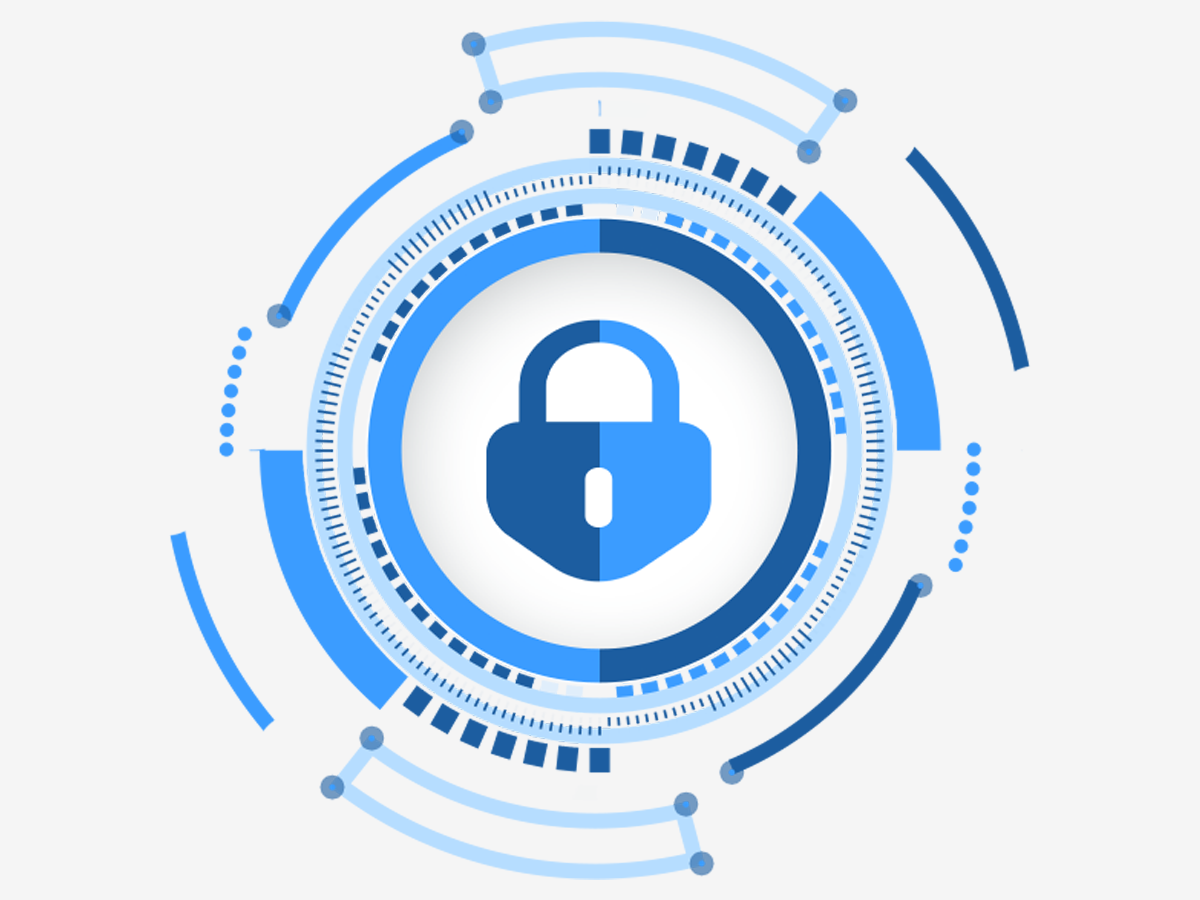 Complexitatea relaţiilor naţiune – stat şi stat– naţiune
"Națiune" este un termen în cele din urmă derivat din cuvântul "natal" sau "naștere". Conceptul de "națiune" este, în fapt, un concept politic, cu intenția de a se opune "Noi" la "I" - rețineți că închisoarea colectiv de asteptare el însuși "Arian" este o încercare deliberată de a forma o astfel de grupare. În sociologie, există o ierarhie a grupurilor" generice": familie, familie extinsă, trib, confederație tribală, națiune. În termeni moderni, naționalitatea este definită în două moduri - de stat, de individ. În Spania, există un guvern care definește cetățenia unui "spaniol", care include toate persoanele care sunt cetățeni (și, eventual, unii"expați").
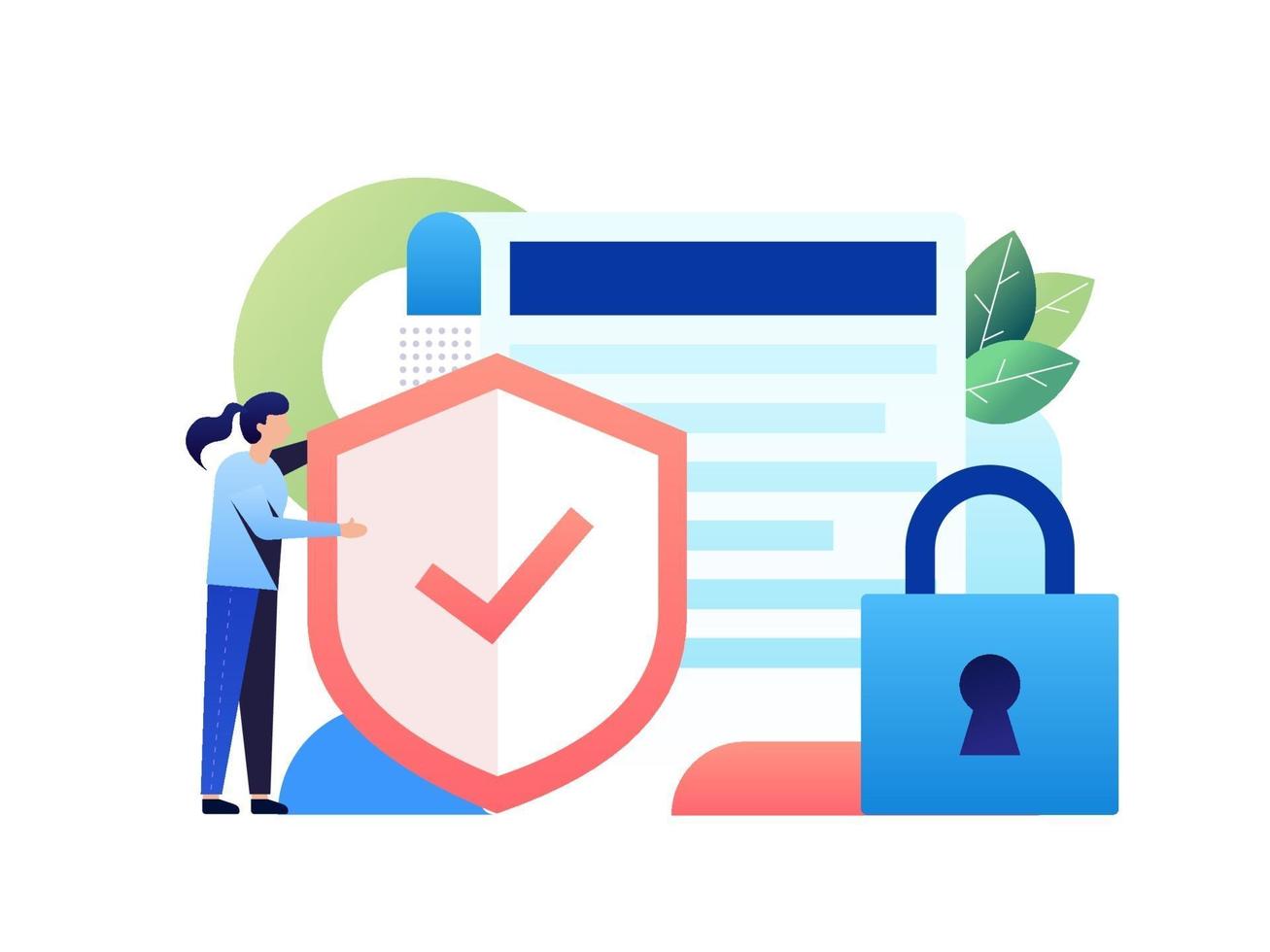 Cu toate acestea, diferitele popoare din Spania nu sunt de acord unul cu celălalt. Există un număr mare de cetățeni "spanioli" care se consideră "nu" spanioli. Catalanii sunt cel mai mare astfel de grup cu autoidentificarea "nu spanioli". Bascii sunt o altă astfel de politică. Primul a inițiat efectiv eforturile de retragere din statul spaniol, al doilea are un subgrup care inițiază violența
Cum este națiunea legată de stat? Națiune: în special, un grup mare de oameni conectați printr-o cultură, limbă și istorie similare. Reprezentanții unor națiuni împărtășesc o etnie comună (de exemplu, aproape toată lumea din Coreea de Sud este coreeană), în timp ce alte națiuni constau din grupuri etnice diferite (de exemplu, Regatul Unit, Statele Unite, Australia și Singapore). Cu toate acestea, membrii națiunii se consideră legați. Asociații sunt adesea văzuți ca parte a unei familii numeroase. Mulți reprezentanți ai națiunii sunt mândri că fac parte din ceva mai mare decât ei înșiși ca indivizi și își sărbătoresc națiunea. Stat: o entitate politică care are suveranitate asupra unui anumit teren și are autoritate supremă asupra teritoriului. Astfel, statul are puterea de a face legi, de a-și proteja granițele și de a realiza politici. De asemenea, statul exercită un monopol asupra utilizării legitime a forței: niciun grup din interiorul granițelor sale nu poate folosi legal forța fără permisiunea statului. În Statele Unite, cuvântul stat este folosit pentru a însemna ceva mai aproape de cuvântul provincie (diferența este că statele americane au mai multă autonomie politică și putere decât provinciile din majoritatea celorlalte țări). Dar oamenii de știință politică folosesc cuvântul "stat" ca sinonim pentru guvernele suverane
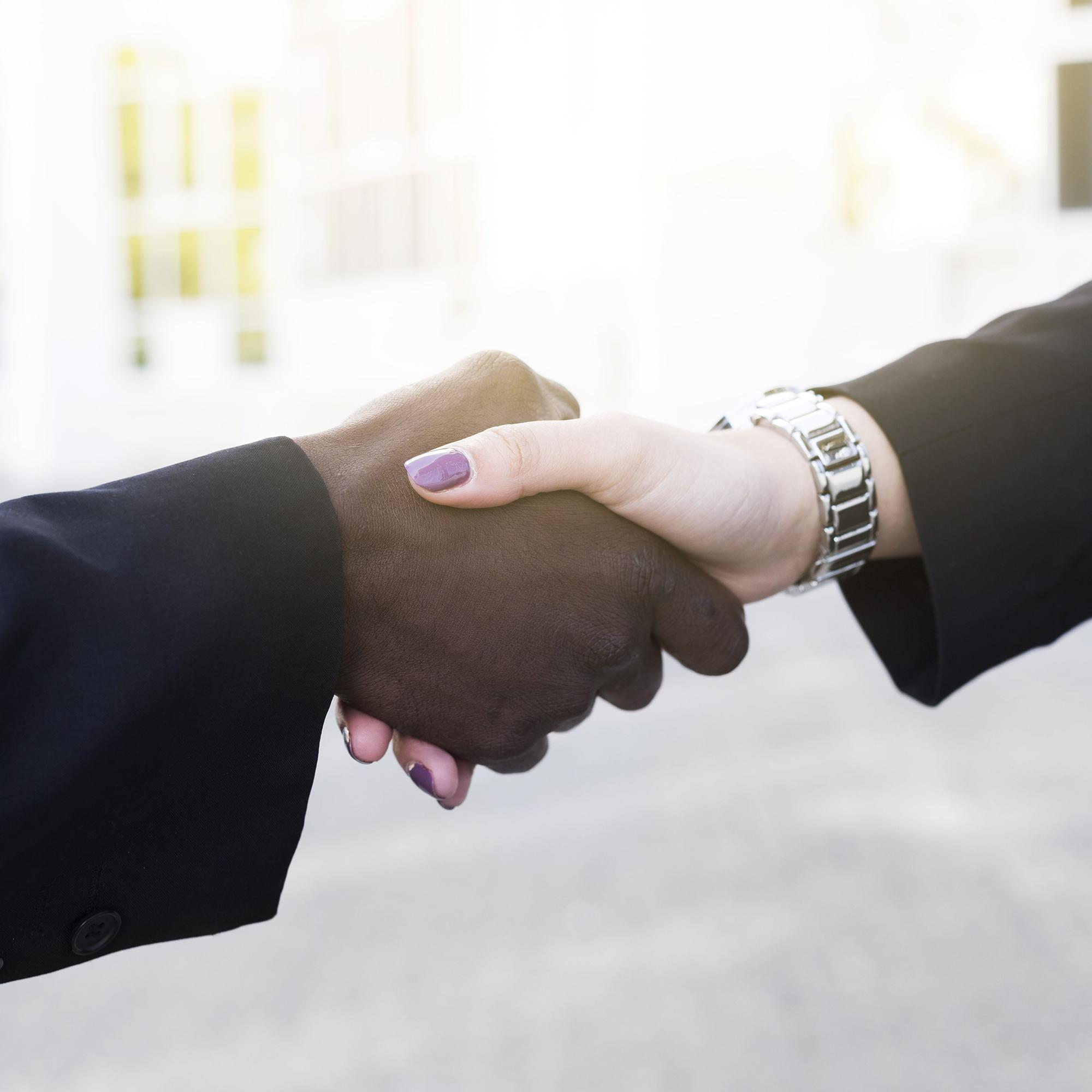 Principiile dreptului internațional de securitate
Legea securității internaționale se bazează pe principiile generale ale dreptului internațional modern, printre care principiul neutilizării forței sau amenințarea forței, principiul soluționării pașnice a litigiilor, principiile integrității teritoriale și inviolabilitatea frontierelor au o importanță deosebită.
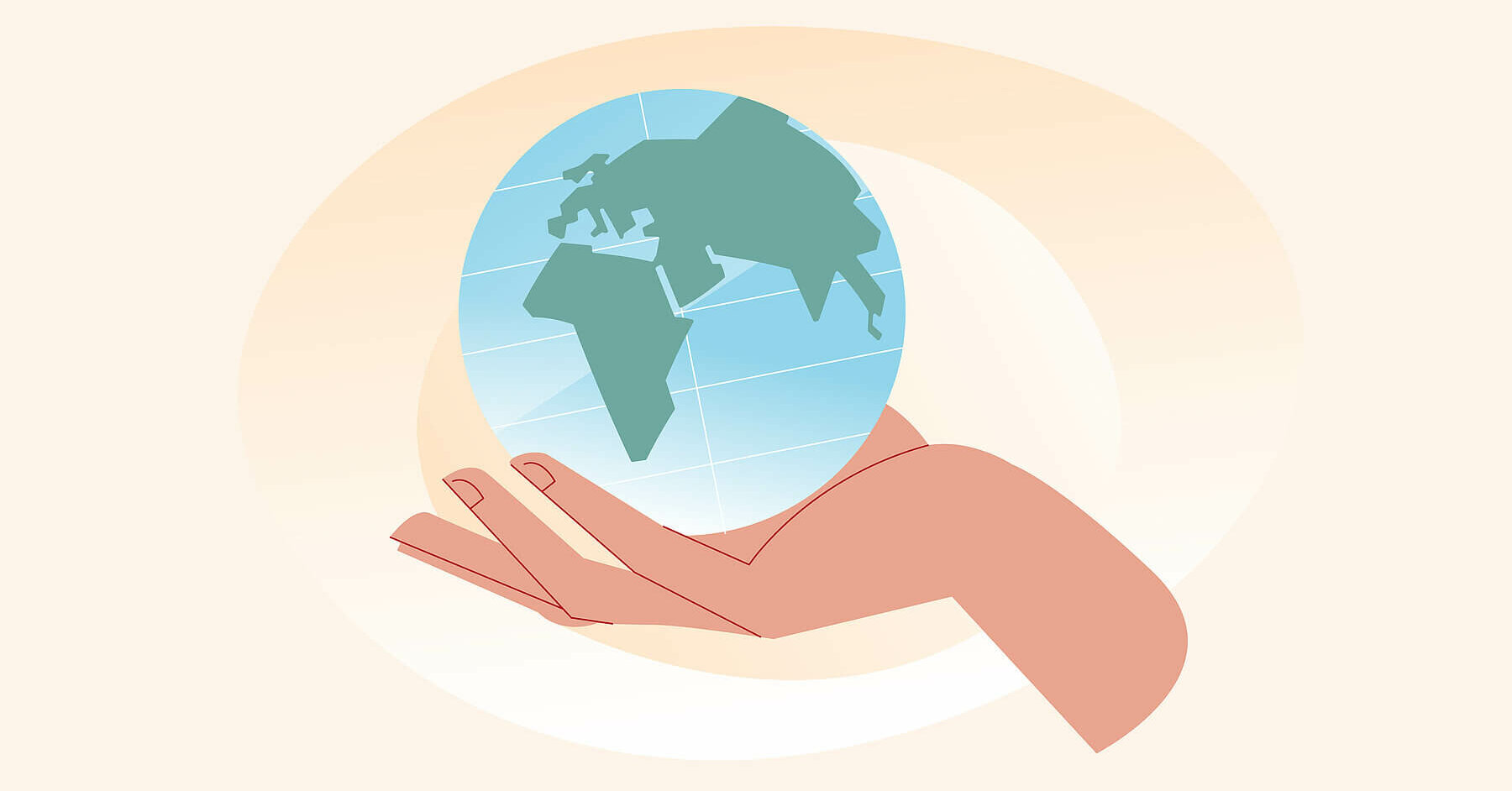 Principiul egalității suverane a Statelor 
Principiul egalității și autodeterminării
Principiile fundamentale ale securității internaționale
Principiul inviolabilității frontierelor 
Principiul soluționării pașnice a litigiilor
Principiul neutilizării forței sau a amenințării forței
Principiul renunțării la amenințarea sau folosirea forței în relațiile internaționale
Principiile asigurării securității internaționale sunt, de asemenea:
1) legalitatea;
2) menținerea unui echilibru al intereselor vitale ale Statelor;
3) responsabilitatea reciprocă a statelor de a asigura securitatea;
4) integrarea sistemelor de securitate de stat cu sistemele internaționale de securitate;
5) respectarea de către state a dreptului internațional atunci când desfășoară activități de asigurare a securității internaționale și naționale;
6) unitatea, interrelația și echilibrul tuturor tipurilor de securitate internațională, schimbându-și prioritatea în funcție de situația internațională;
7) prioritatea măsurilor politice, diplomatice, economice, informaționale pentru asigurarea securității internaționale;
8) realitatea (ținând cont de resursele, forțele și mijloacele disponibile) a sarcinilor propuse pentru asigurarea securității internaționale;
9) respectarea normelor dreptului internațional în implementarea măsurilor coercitive (inclusiv utilizarea forței militare).
4.Statul şi atribuţiile sale
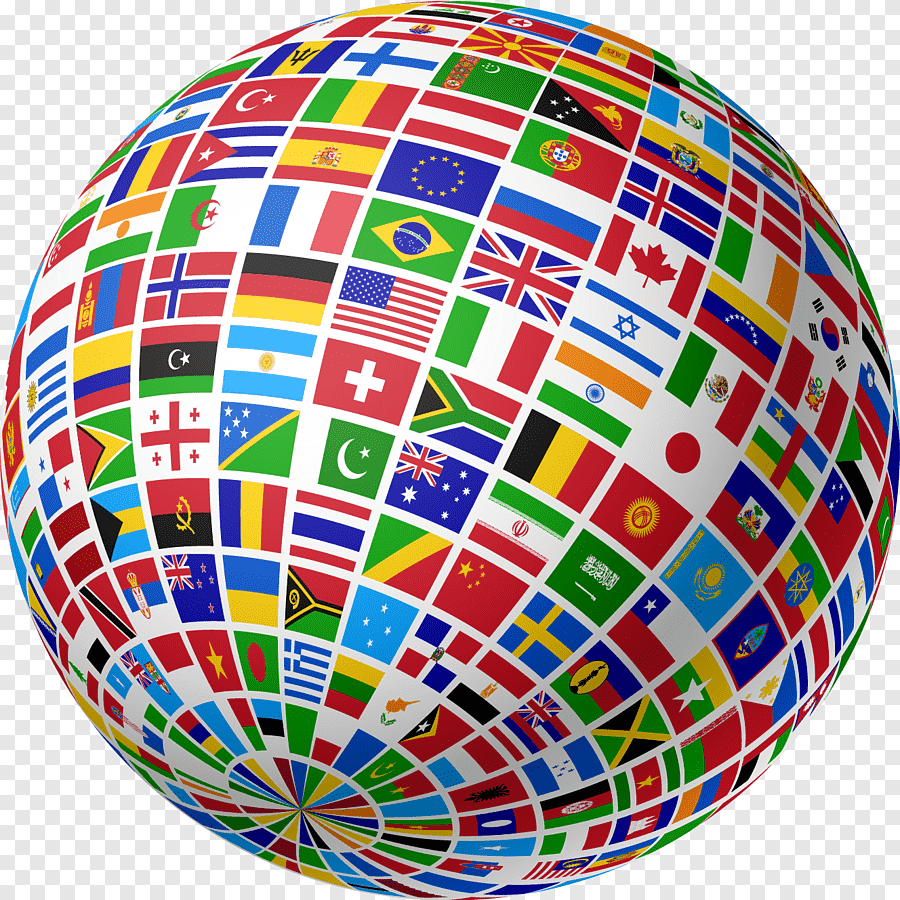 Un stat este o organizație politică sub un sistem de guvernare cu monopol asupra forței. Nu există o definiție incontestabilă a unui stat. O definiție larg folosită de la sociologul german Max Weber este că un „stat” este o organizație politică care menține un monopol asupra utilizării legitime a violenței, deși alte definiții nu sunt neobișnuite. Un stat nu este sinonim cu un guvern, deoarece există guverne fără stat.
         
	Unele state sunt suverane, în timp ce altele sunt supuse suveranității externe sau hegemoniei, în care autoritatea supremă se află într-un alt stat. Într-o uniune federală, termenul „stat” este uneori folosit pentru a se referi la politicile federate care alcătuiesc federația. (Alți termeni care sunt utilizați în astfel de sisteme federale pot include „province”, „regiune” sau alți termeni.)
Diferite definiții ale statului pun adesea accent fie pe „mijloacele” fie pe „scopurile” statelor. Definițiile legate de mijloace le includ pe cele ale lui Max Weber și Charles Tilly, ambii definind statul în funcție de mijloacele sale violente. Pentru Weber, statul „este o comunitate umană care pretinde cu succes monopolul utilizării legitime a forței fizice într-un anumit teritoriu”, în timp ce Tilly le caracterizează drept „organizații care exercită constrângere”.
Definiția cel mai des folosită este cea a lui Max Weber, care descrie statul ca o organizație politică obligatorie cu un guvern centralizat care menține monopolul utilizării legitime a forței pe un anumit teritoriu. În timp ce filosofii economici și politici au contestat tendința monopolistă a statelor, Robert Nozick susține că folosirea forței tinde în mod natural către monopol.
	O altă definiție general acceptată a statului este cea dată la Convenția de la Montevideo privind drepturile și îndatoririle statelor din 1933. Aceasta prevede că „statul ca persoană de drept internațional trebuie să posede următoarele calificări:
(a) o populație permanentă;
  (b) un teritoriu definit;
    (c) guvern;
      (d) capacitatea de a intra în   relații cu celelalte state.
Statele pot fi clasificate de filozofii politici ca fiind suverane dacă nu depind de sau nu sunt supuse vreunei alte puteri sau state. Alte state sunt supuse suveranității externe sau hegemoniei în care suveranitatea finală se află într-un alt stat. Multe state sunt state federale care participă la o uniune federală. Un stat federal este o comunitate teritorială și constituțională care face parte dintr-o federație. Astfel de state diferă de statele suverane prin faptul că și-au transferat o parte din puterile lor suverane unui guvern federal.
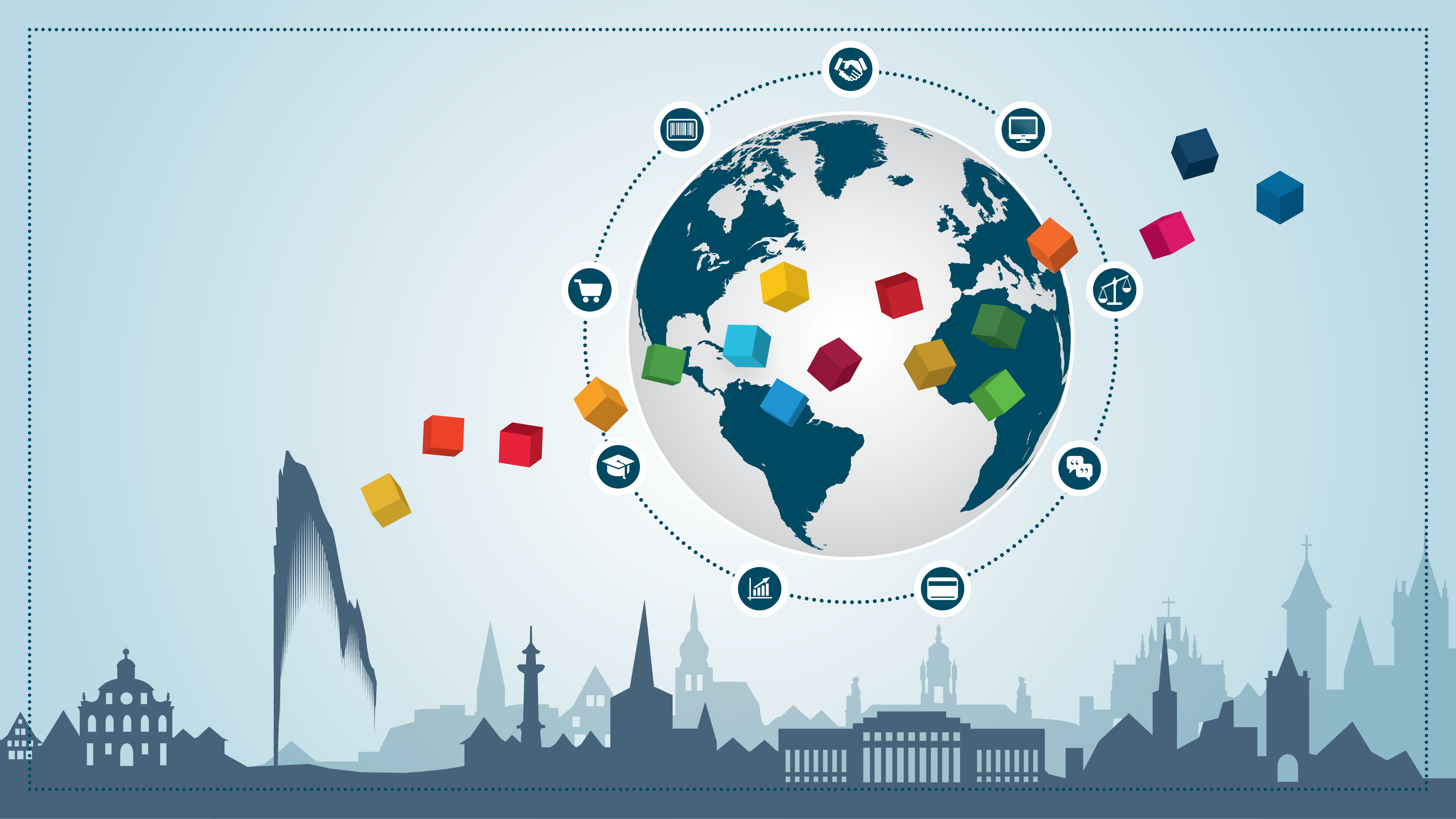 5.Tangibilitatea instituţiilor statale și factorii de influenţă asupra securităţii statale
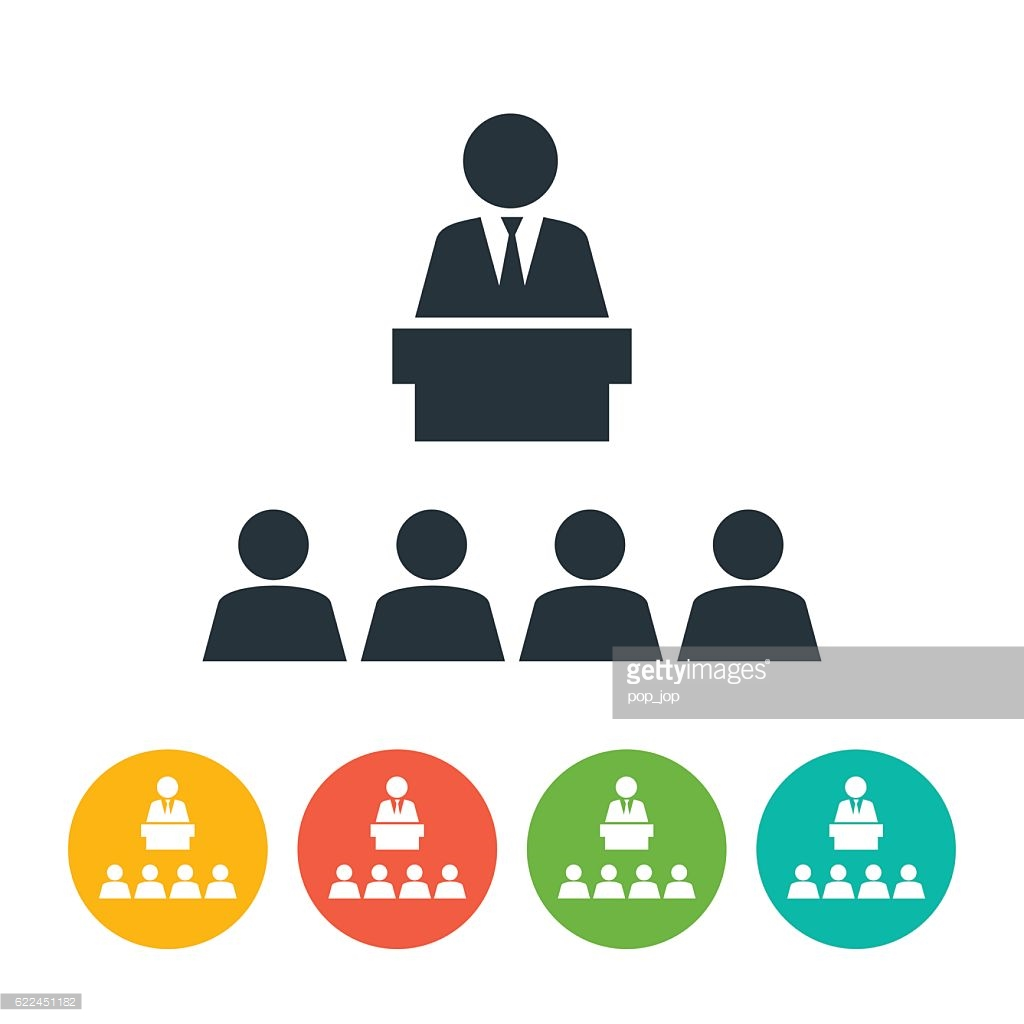 Tangibilitatea Institutiilor Statale.
 În teoria statului și a dreptului, știința constituțională și juridică, organele de stat sunt de obicei clasificate pe astfel de temeiuri ca metode de educație, respectiv, alese, numite și formate, conform bazei normative de educație și funcționare pe baza constituției, legile și statutele, conform ramurilor puterii de stat, respectiv, legislativă, executivă și judiciară în ierarhia puterii, federală, sau unională, regională și locală în modul de exercitare a puterii, unipersonală, colegială sau mixtă.
Organele statului sunt de asemenea împărțite după timp, permanent și temporar, legalitate constituțională, urgență, centrală, periferică etc. În ceea ce privește alte instituții ale statului, vorbim de organe precum comisiile electorale conduse de Comisia Electorală Centrală, sistemul procurorilor în frunte cu Procurorul General, Camera de Conturi, Banca Centrală cu direcțiile sale regionale, Securitatea. Consiliul, comisarul pentru drepturi persoană. Aceasta ar trebui să includă și Departamentul de Administrare a Proprietății Prezidențiale, care, deși este inclus din punct de vedere organizatoric în ramura prezidențială a guvernului, desfășoară activități legate de sprijinirea financiară, materială, tehnică și socială a înalților funcționari din toate ramurile puterii de stat.
Factorii de influenţă asupra securităţii statale. Securitatea națională sau apărarea națională este securitatea și apărarea unui stat național, inclusiv a cetățenilor, economiei și instituțiilor acestuia, care este considerată o datorie a guvernului. Concepută inițial ca protecție împotriva atacurilor militare, securitatea națională este acum înțeleasă ca include și dimensiuni non-militare, inclusiv securitatea împotriva terorismului, reducerea la minimum a criminalității, securitatea economică, securitatea energetică, securitatea mediului, securitatea alimentară, securitatea cibernetică etc. Riscurile de securitate națională includ, pe lângă acțiunile altor state naționale, acțiunile unor actori nestatali violenți, ale cartelurilor de narcotice și ale corporațiilor multinaționale, precum și efectele dezastrelor naturale. Guvernele se bazează pe o serie de măsuri, inclusiv puterea politică, economică și militară, precum și diplomația, pentru a proteja securitatea unui stat național. De asemenea, aceștia pot acționa pentru a construi condiții de securitate la nivel regional și internațional prin reducerea cauzelor transnaționale ale insecurității, cum ar fi schimbările climatice, inegalitatea economică, excluderea politică și proliferarea nucleară.
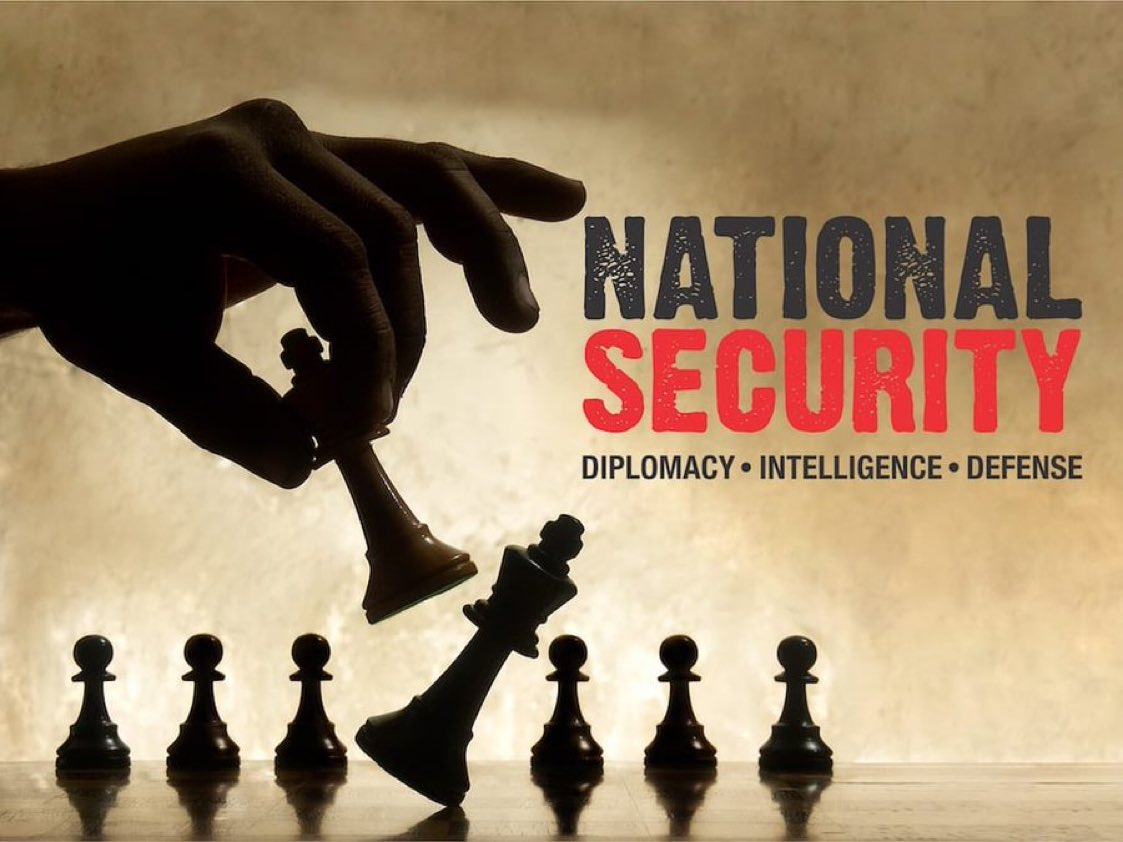 Multe țări au înființat agenții guvernamentale pentru a gestiona în mod direct securitatea infrastructurii critice, de obicei, prin intermediul Ministerului de Interne/Afaceri Interne, agenții de securitate dedicate pentru protejarea instalațiilor, cum ar fi Serviciul Federal de Protecție al Statelor Unite, și, de asemenea, poliția de transport dedicată, cum ar fi British Transport. Politie. Există, de asemenea, unități de securitate a transportului comercial, cum ar fi Poliția Amtrak din Statele Unite. Infrastructura critică este vitală pentru funcționarea esențială a unei țări. Daunele accidentale sau deliberate pot avea un impact grav asupra economiei și serviciilor esențiale. Unele dintre amenințările la adresa infrastructurii includ:
Terorism: persoană sau grupuri care vizează în mod deliberat infrastructura critică pentru câștig politic. În atacurile din noiembrie 2008 din Mumbai, gara centrală și spitalul din Mumbai au fost vizate în mod deliberat.
Sabotaj: persoană sau grupuri precum foști angajați, grupuri antiguvernamentale, grupuri de mediu. Consultați Aeroportul Internațional din Bangkok confiscat de protestatari.
Războiul informațional: piratarea unei persoane private pentru câștig privat sau țările care inițiază atacuri pentru a culege informații și a deteriora infrastructura cibernetică a unei țări. Atacurile cibernetice asupra Estoniei și atacurile cibernetice din timpul războiului din Osetia de Sud din 2008 sunt exemple.
Dezastru natural: uragan sau alte evenimente naturale care dăunează infrastructurilor critice, cum ar fi conductele de petrol, apă și rețelele electrice. Consultați Uraganul Ike și Efectele economice ale uraganului Katrina pentru exemple.
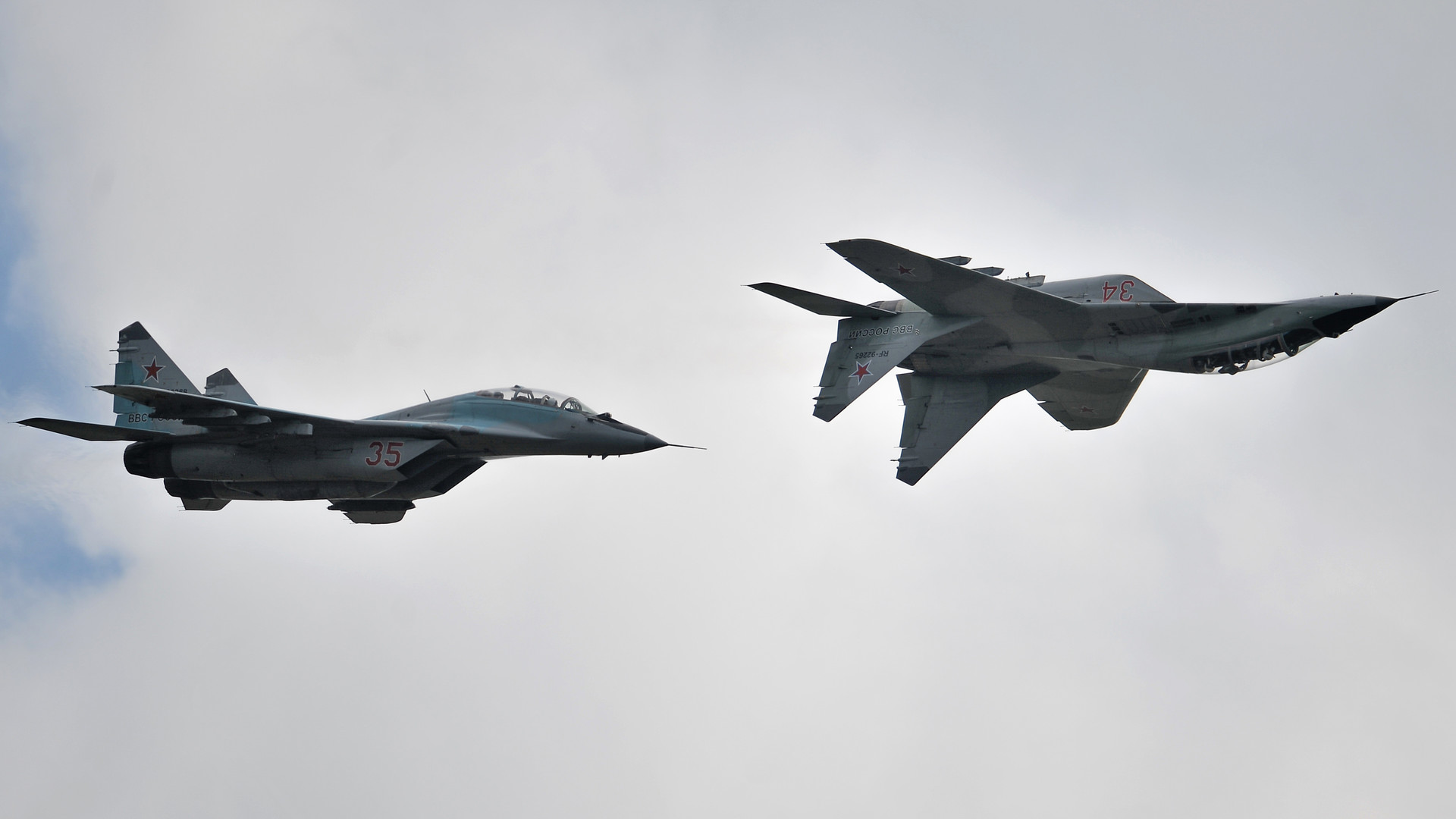 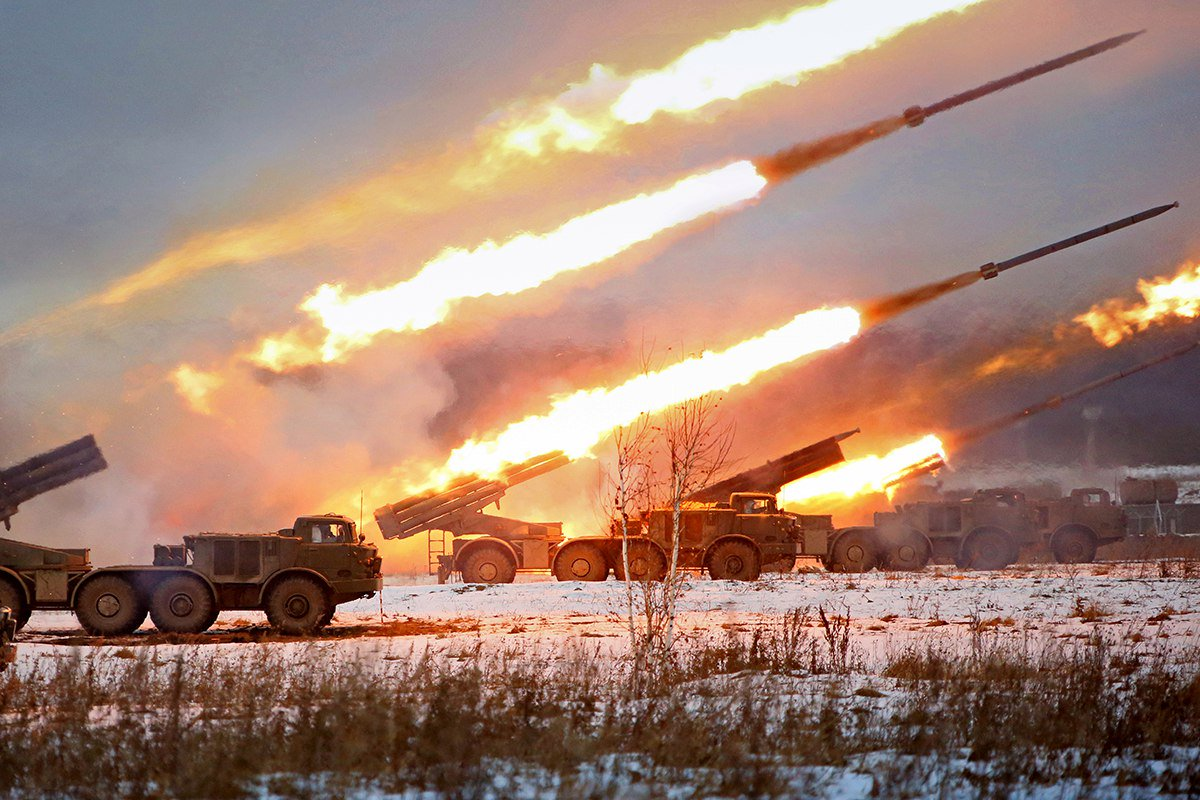 Concluzii
Problemele de securitate au avut întotdeauna la baza un sistem de viziuni asupra lumii, care joacă un rol important în determinarea scopurilor interesului național și a securitatii naționale. Acești factori sunt descriși și evaluați în diferite lucrări ale cercetătorilor care descriu diferite viziunii asupra lumii. Luarea in vedere a parerilor cercetatorilor cu privire la problemele globale ale întregii omeniri va ajuta în explicarea diferitor interpretări ale evenimentelor și la o gamă largă de soluții va contribui la rezolvarea acestor problem globale. Abordările cercetării securității internaționale care există astăzi luminează același probleme globale, dar fiecare din un punct al său propriu de vedere și sunt capabile să rezolve problemele numai din unui anumit spectru sau categorie al sferei de securitate. Esența securității se manifestă în diferite forme, cum ar fi proiecțiile unui obiect într-un sistem de coordonate tridimensional. Compararea proiecțiilor de securitate existente, analiza cunoștințelor despre securitate ne permit să înțelegem esența acesteia, precum și să ajutăm la descrierea conținutului și a formelor de securitate și la identificarea modelelor comune în acest domeniu. Interacțiunea și menținerea unui echilibru între stat și societatea civilă constituie baza pentru asigurarea securității interne a acestor țări, ceea ce se reflectă în așa-numitele concepte de securitate națională.  În condițiile moderne, este necesar un mecanism pentru a asigura securitatea statelor non-occidentale, în timpul cărora se recomandă utilizarea altor metode decât cele utilizate în conceptele de securitate națională.
RESOURCES
1.Ghai, K. (s.f.) 9 основных различий между государством и нацией. Ваша статья Library. Получено с yourarticlelibrary.com.
2.Walby S. (2003). Миф о государстве-нации: Теоретизирующее общество и политики в эпоху глобализма. социология 37 (3): 529-546.
3.Zippelius, Reinhold (2010). Științe politice generale, Științe politice (ed. a XVI-a). C.H. Beck, Munchen.
4.Баркин Дж. И Кронин Б. (1994). Государство и нация: изменение норм и правил сверенитета в международных отношениях. Международная организация,48(1), 107-130. 
5.Васконселос, Ф. (2013). Do Estado-nação à autonomia-nação: вызовы или концепция существования. Meridiano 47 - Болезнь Аналитики Конъюнктуры Em Relações Internacionais, 14 (136), 3-9.
 6.Матеу Дж. И Санчес Д ... (2015). 3. Власть и государство: легитимность и власть. В Андалузе, Мануэль. философия. Анайя.
7.Пол, J. (1996). Нации и государства. Глобальный политический форум. Получено с globalpolicy.org.
8..Роккан, С. (1999). Формирование государства, национально-строительная и массовая плитика в Европе: Теория Стейна Роккана: по мотивам его собраний. Оксфорд, Великобритания: издательство Оксфордского университета.